животные
Отличительные признаки животных
1.Гетеротрофы
2.Нет клеточной стенки
3.Отсутствуют хлоропласты и вакуоли
4.Многоклеточные организмы
5.Развиты органы чувств
6.Имеются системы органов
7.Способны передвигаться
Классификация животных
Классификация животных
КИШЕЧНОПОЛОСТНЫЕ
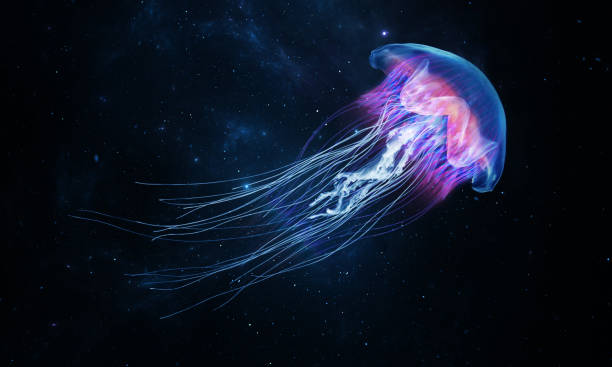 ЧЕРВИ
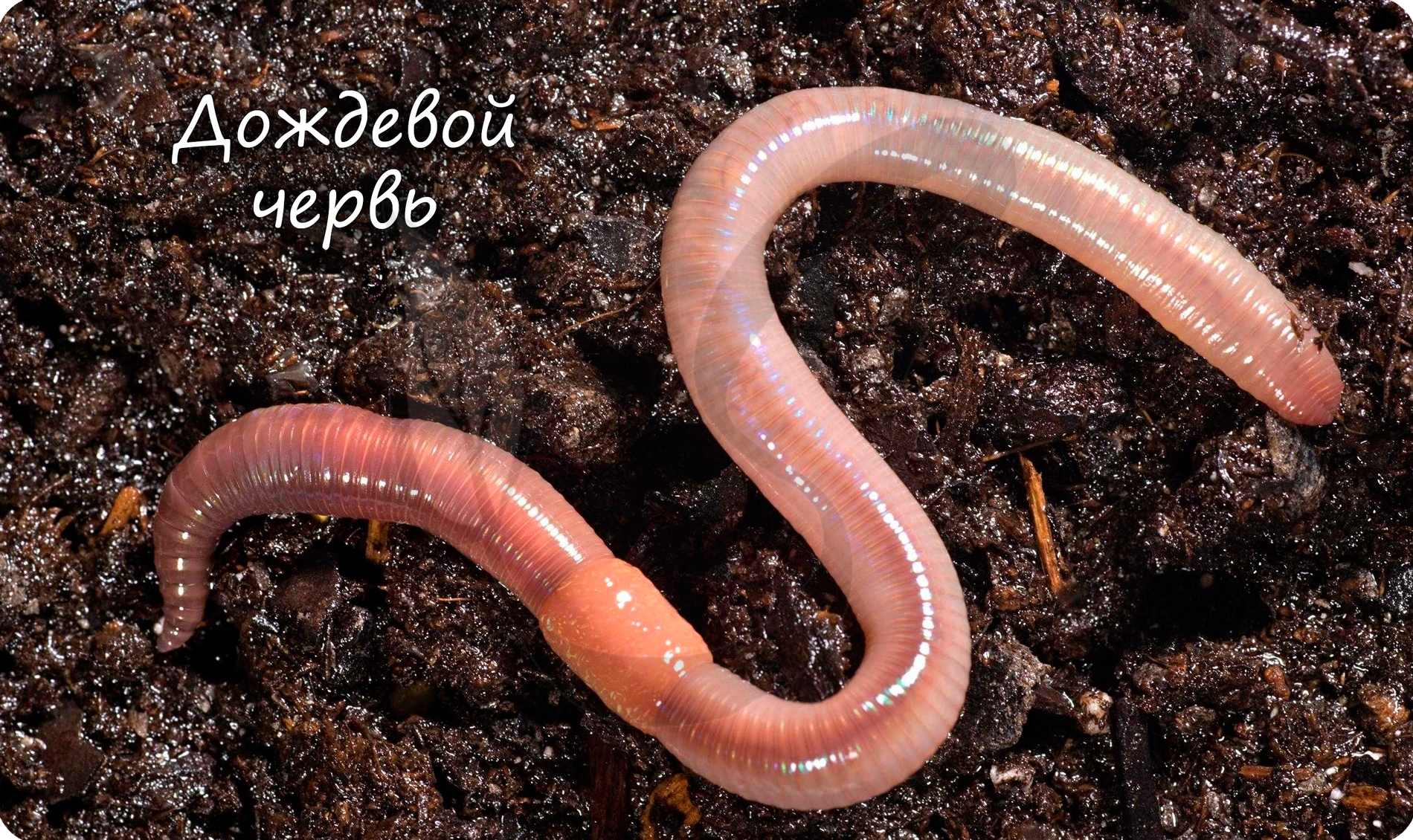 МОЛЛЮСКИ
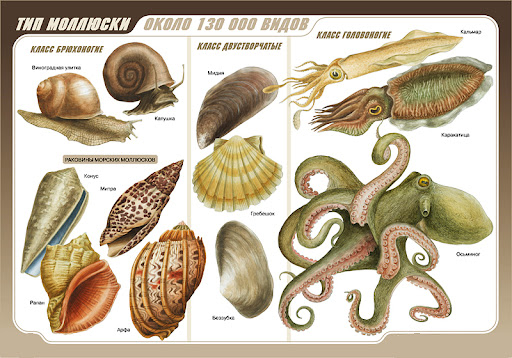 ЧЛЕНИСТОНОГИЕ
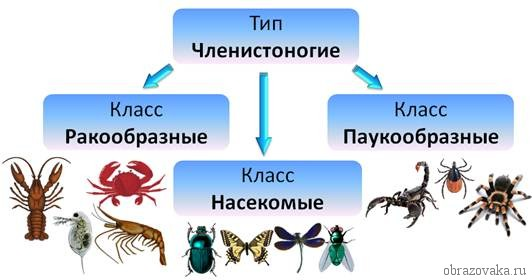 РЫБЫ
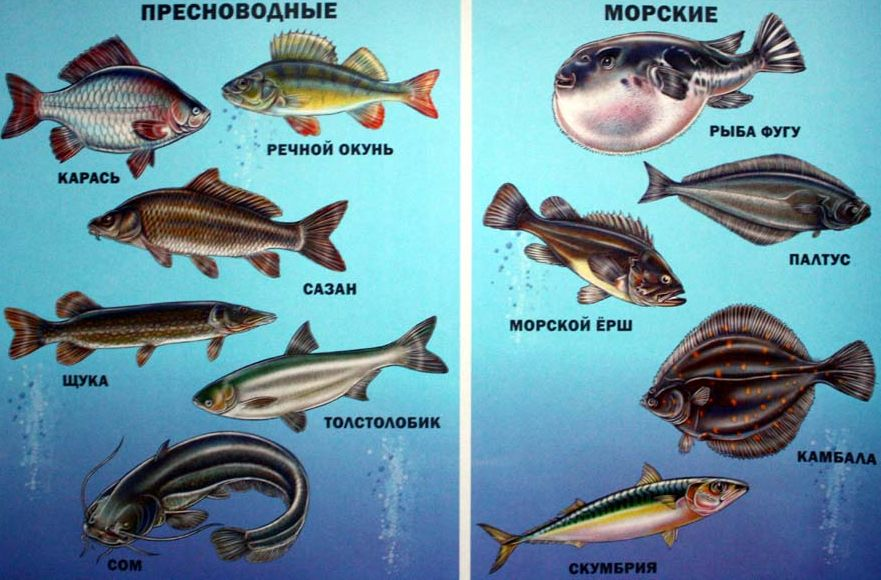 ЗЕМНОВОДНЫЕ
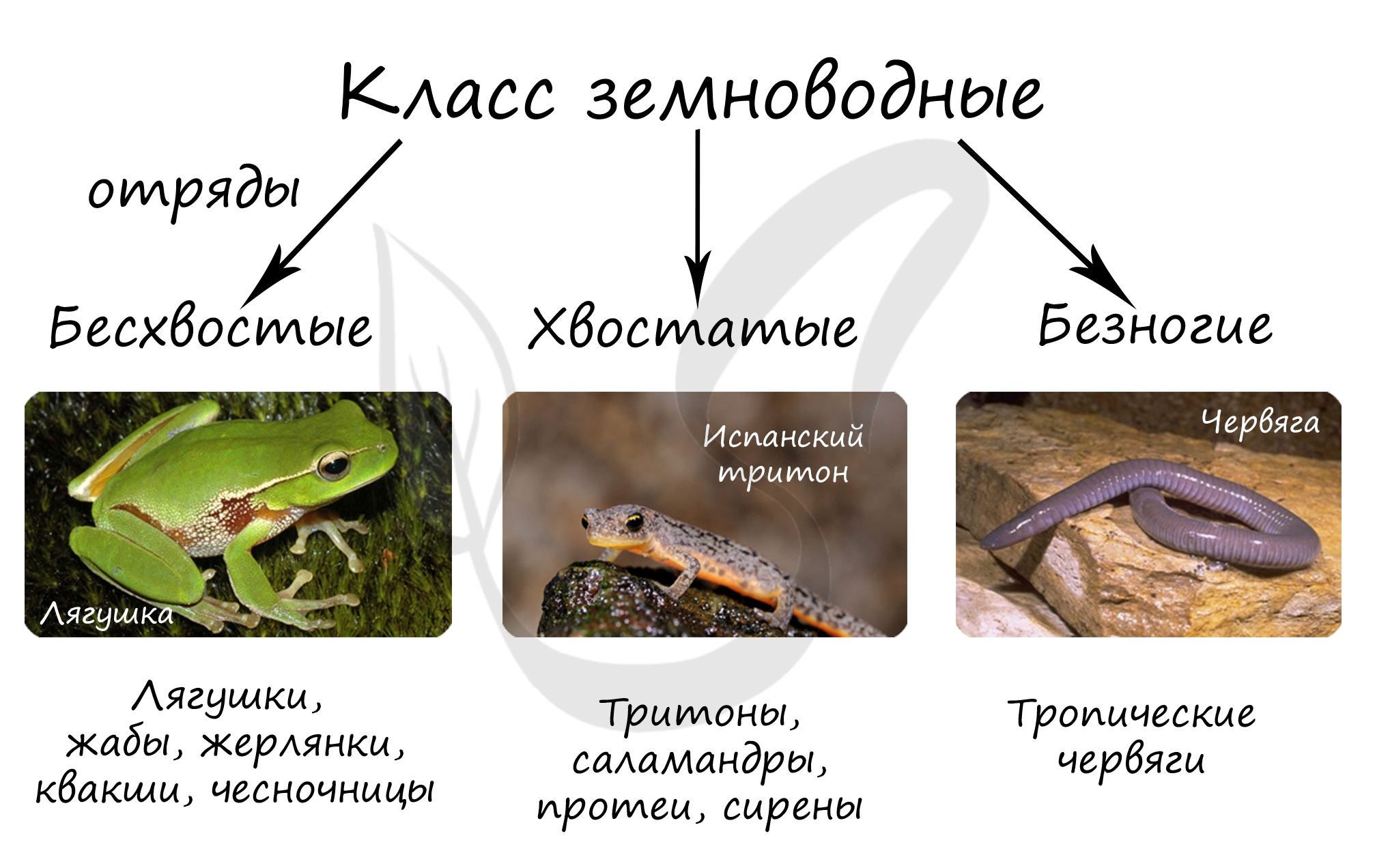 Пресмыкающиеся
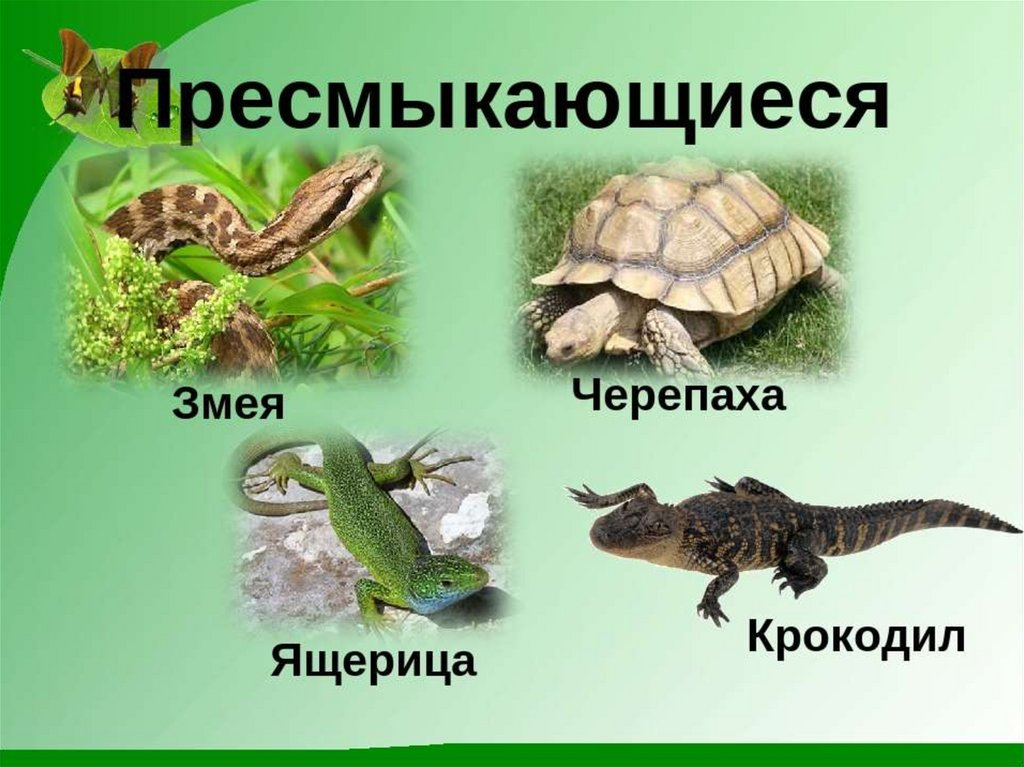 птицы
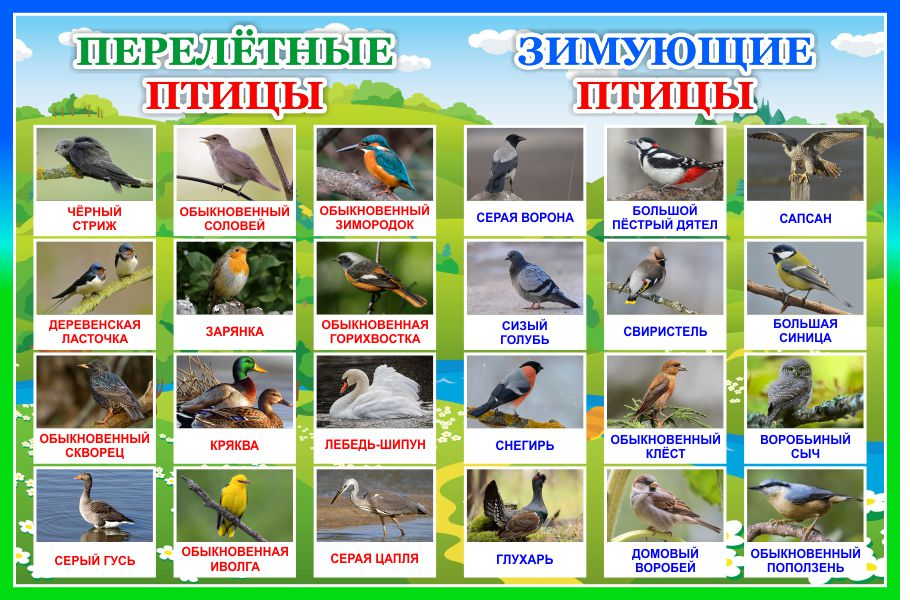 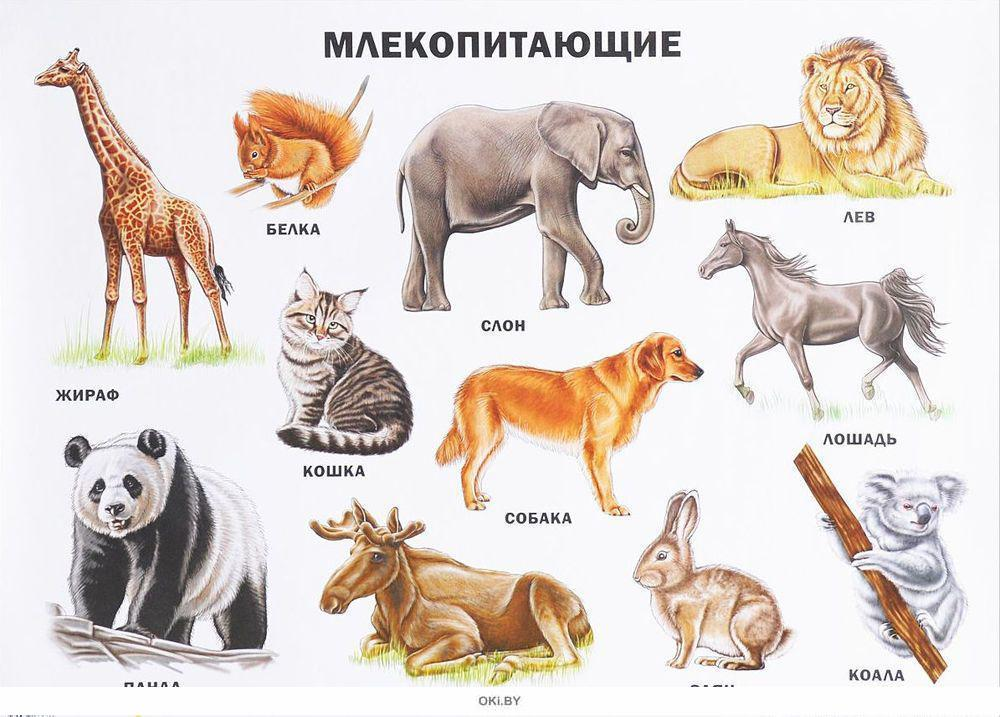 Млекопитающие
ДОМАШНЕЕ задание §14
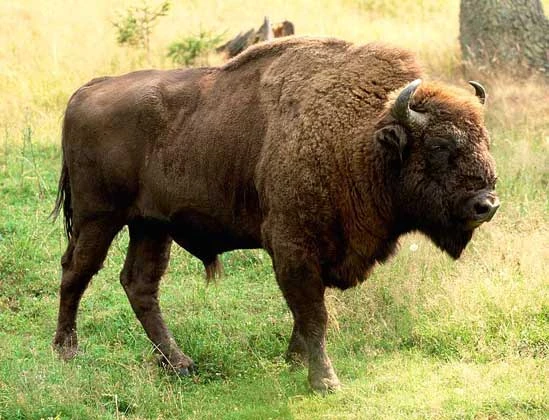 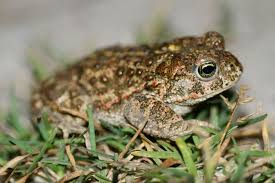 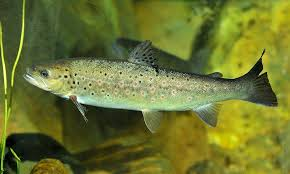 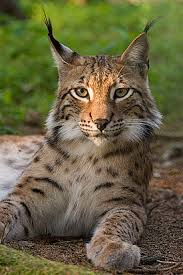 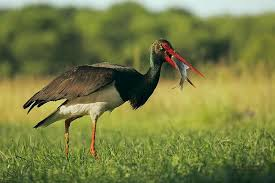